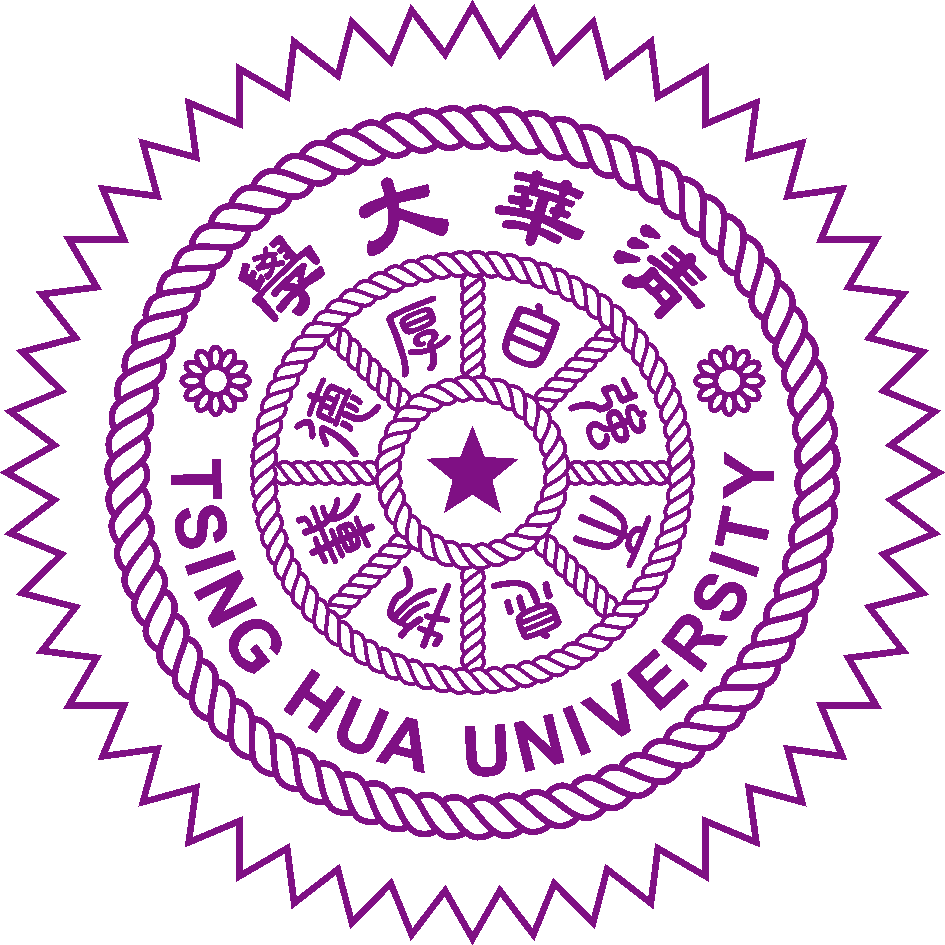 Direct Detection 										of 												Dark Matter
Name : Chun-Hao Lee (NTHU)
Advisor :  Prof. Dr. Chao-Qiang Geng

Chao-Qiang  Geng,  Da  Huang,  Chun-Hao  Lee,  and  Qing  Wang, 
“Direct  Detection  of  Exothermic  Dark  Matter  with  a  Light Mediator.”,  
Journal of Cosmology and Astroparticle Physics 1608, 009 (2016).
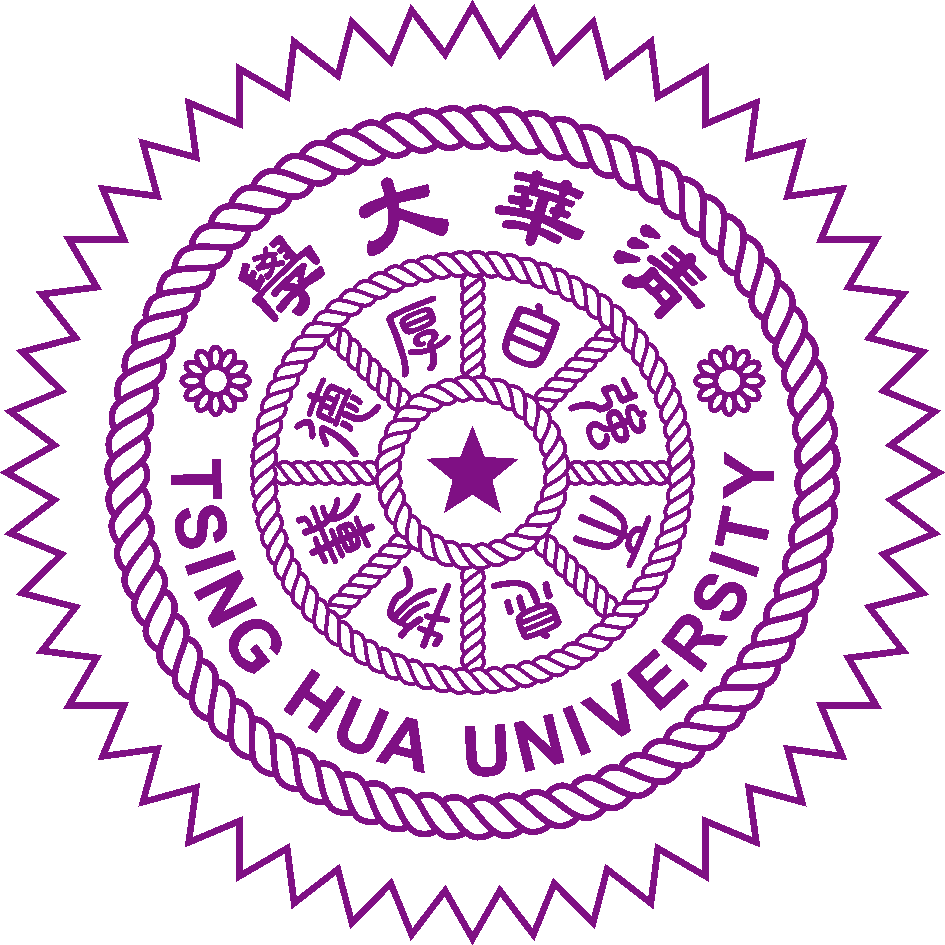 Outline
Introduction

General Framework

Results

Conclusion
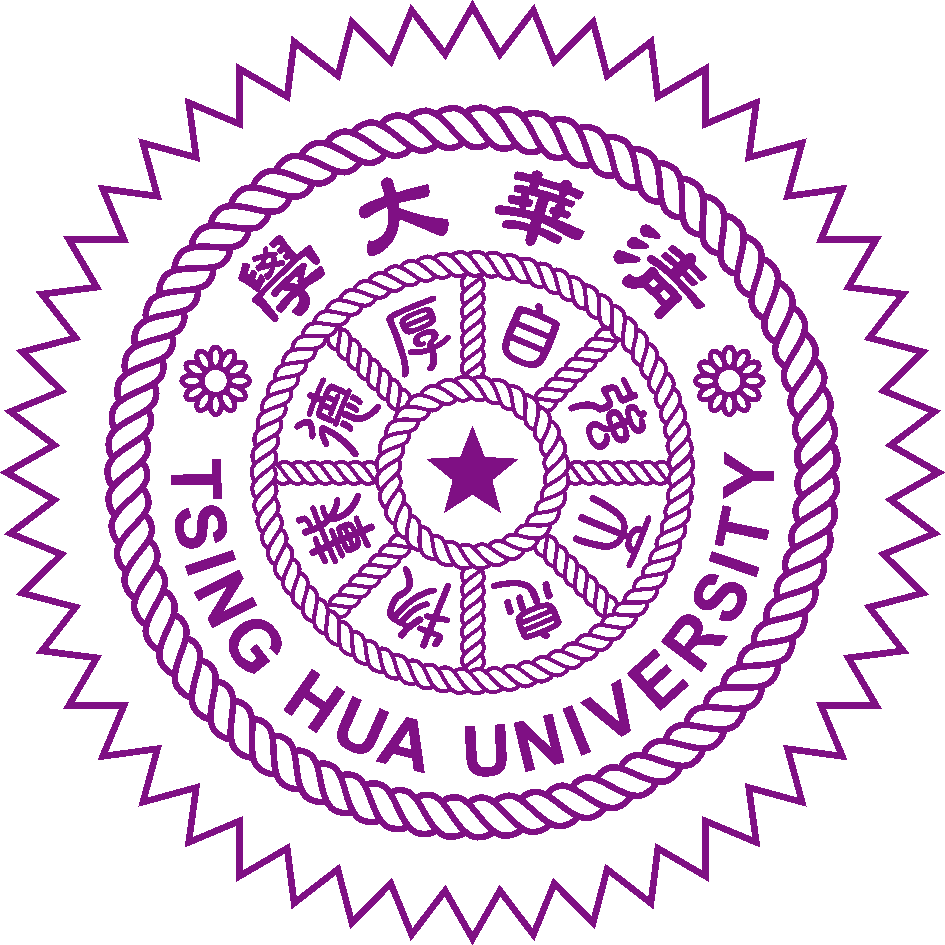 Introduction
Motivation for searching the Dark Matter (DM)
DM: an unseen matter which occupied 27% of the mass and energy in the observable universe
 Astronomical and cosmological observations at various scales:Ex.
Rotation curves of spiral galaxies
Gravitational lensing
Angular Cosmic Microwave background (CMB) fluctuationsDark Matter may be the culprit!!!
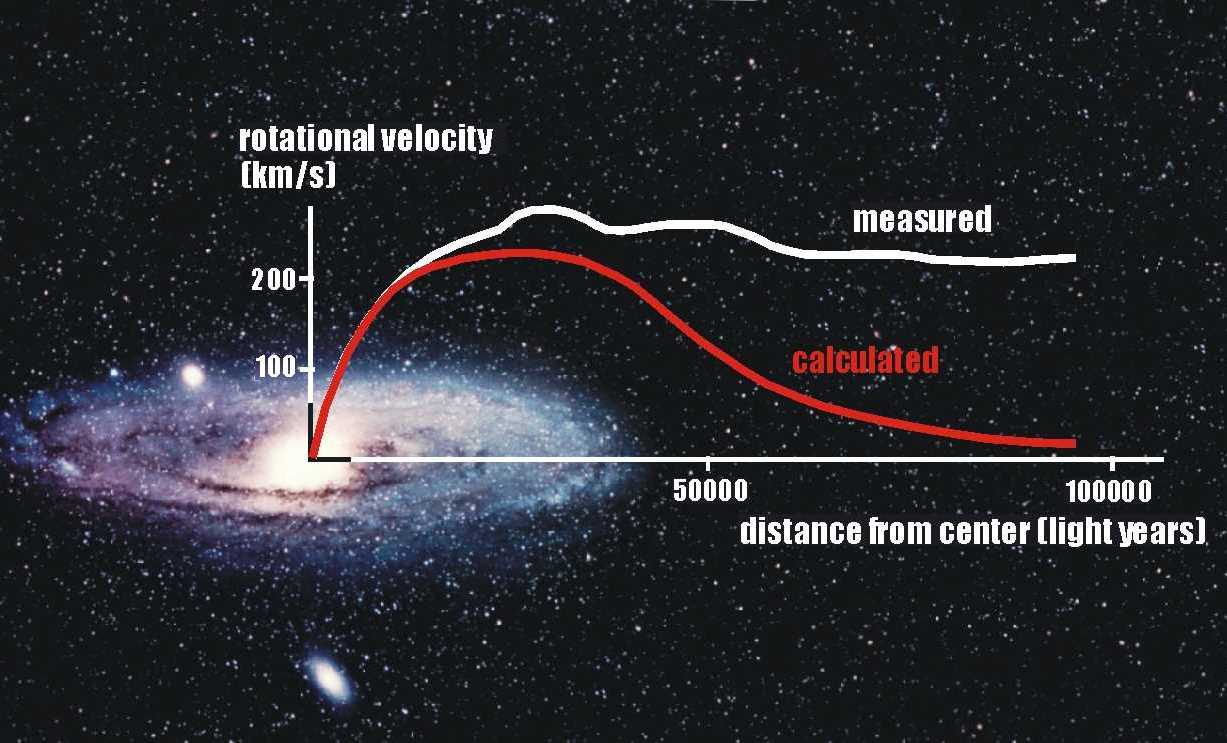 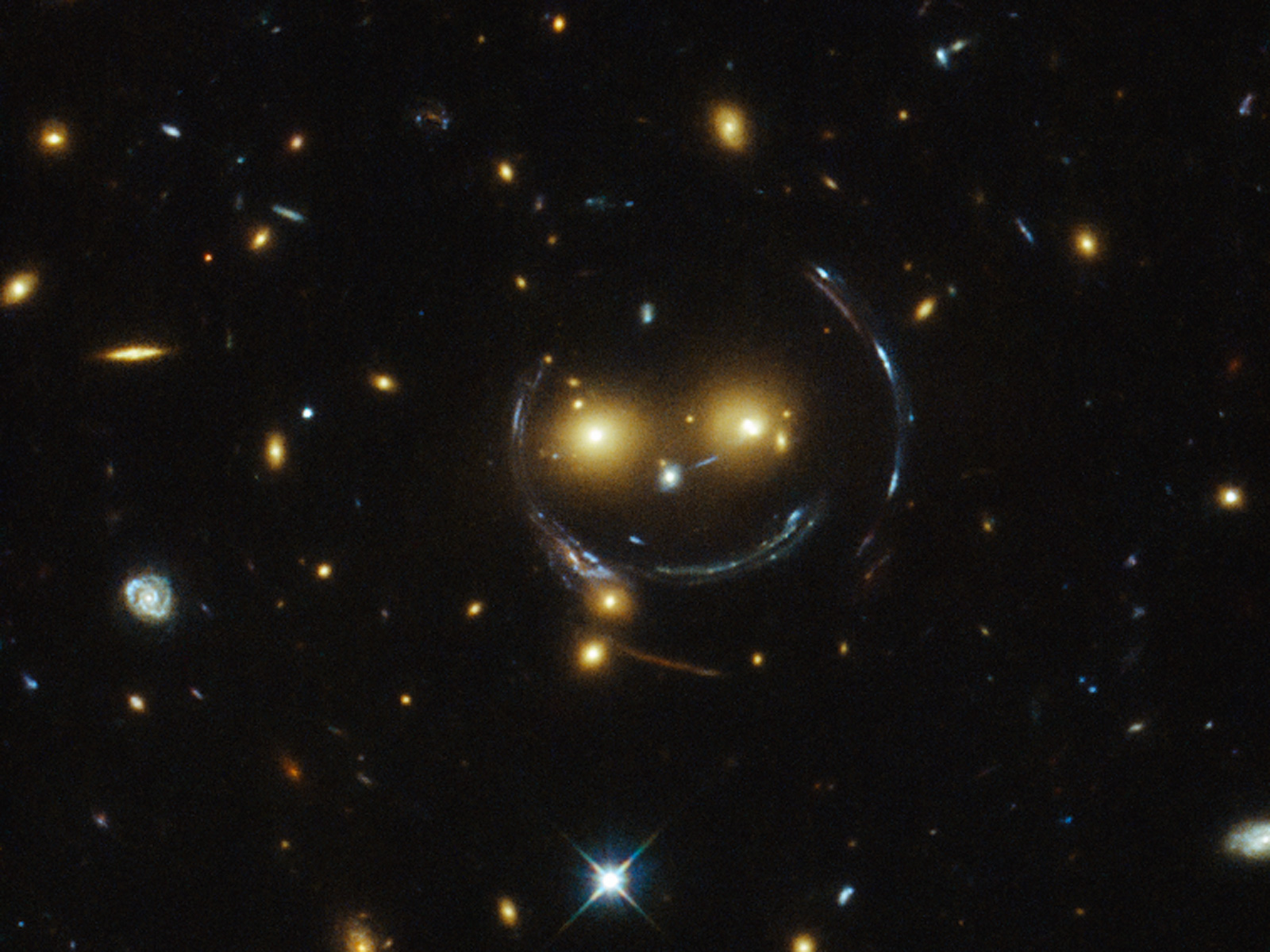 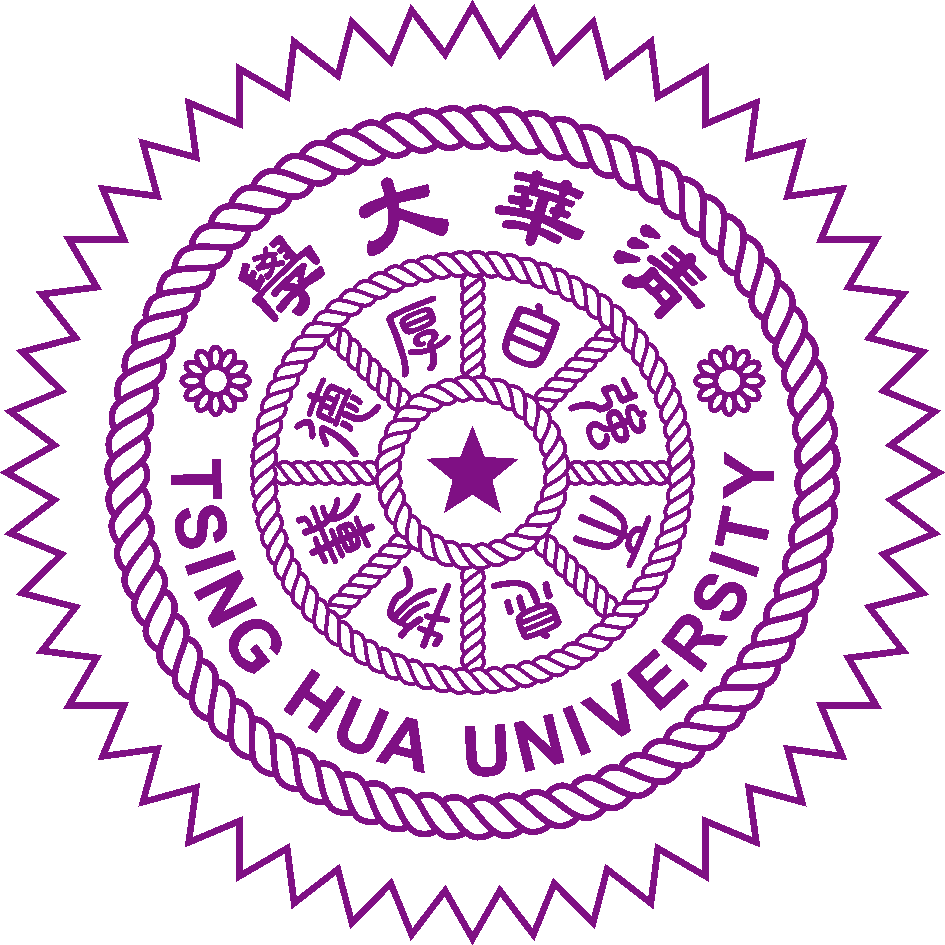 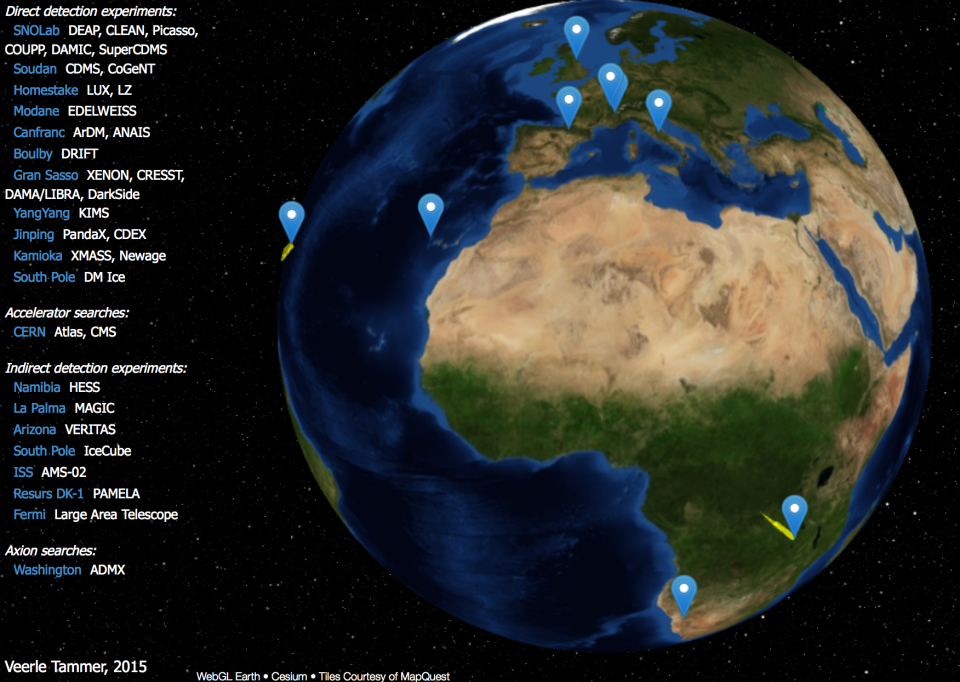 Introduction
Identification of Dark Matter
Dark Matter related experiments around the world
Measure the recoil energy deposited by the interaction of a WIMP particle with a nucleus in the detector
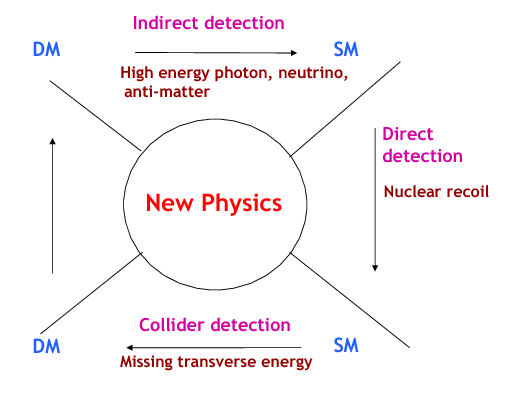 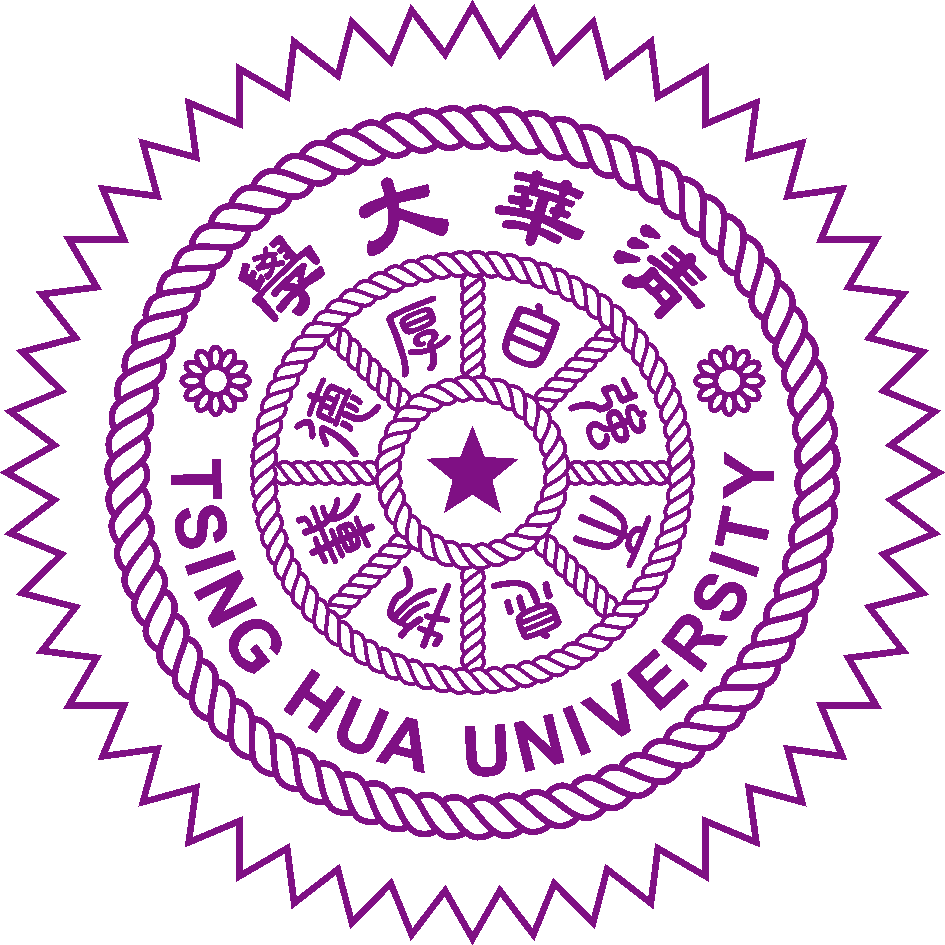 Introduction
Dark Matter Direct Detection experiments
DAMA, CoGeNT,		  CDMS-Si
 CDEX,SuperCDMS, CDMSlite,				XENON 10 & 100,LUX (2013, 2015 ),
Positive signals for light WIMPs
Null results
,2016)
PandaX-II
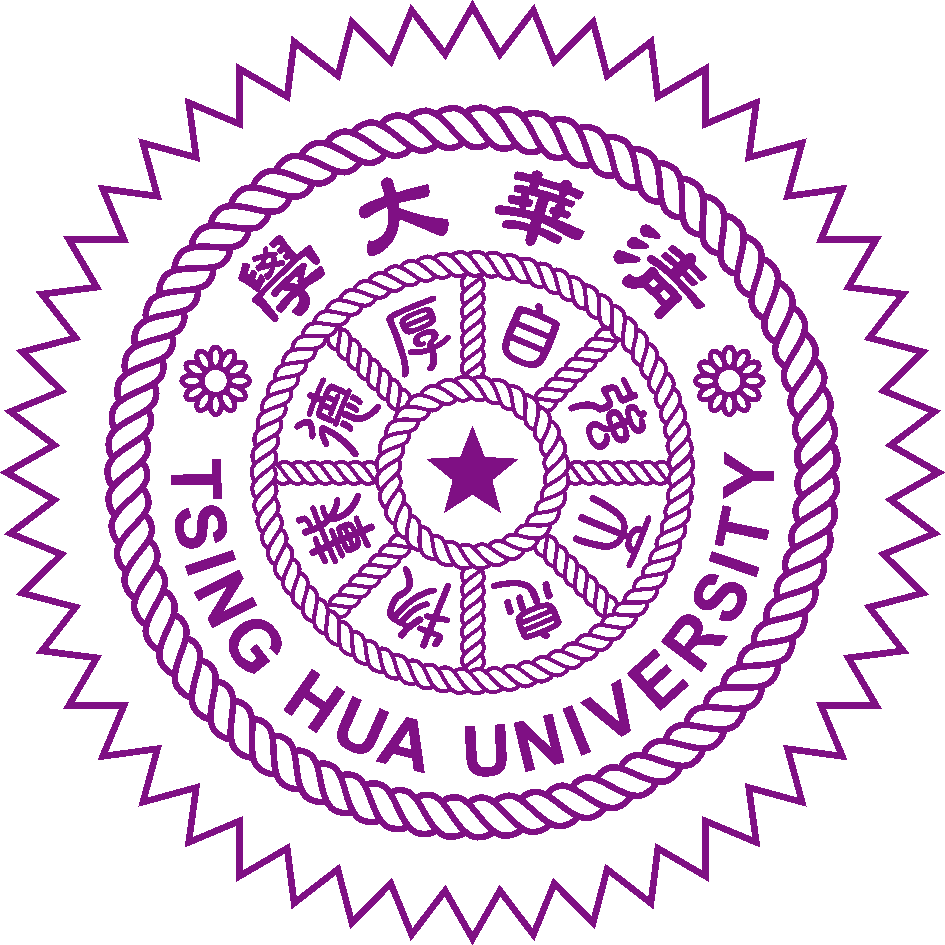 Introduction
Dark Matter Direct Detection experiments
Significant conflict between the signal regions and the exclusion limits
Most of the signal regions had been excluded
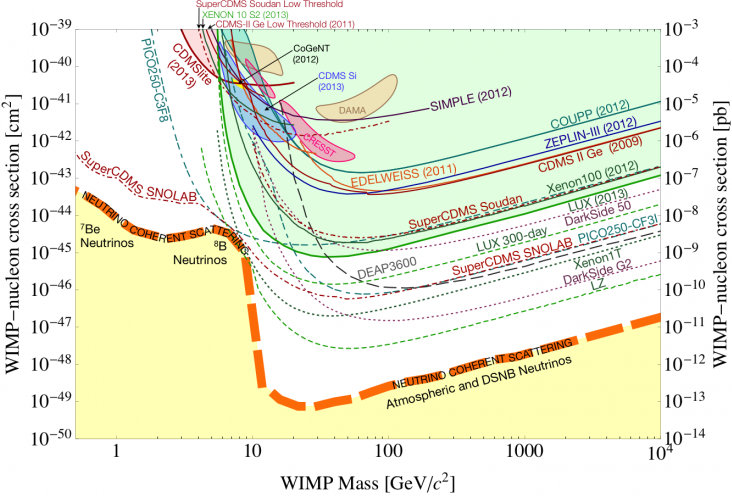 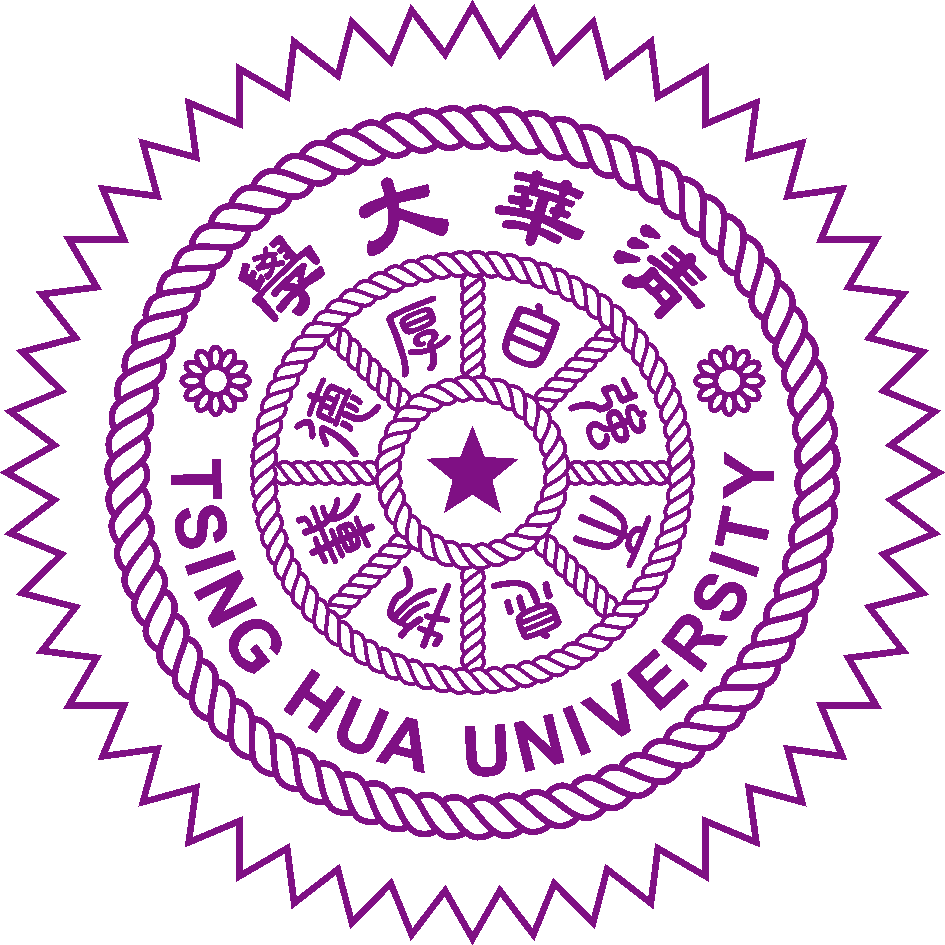 General Framework
Previous works:
Exothermic DM
Dark matter that can exist in two states with a small mass splitting
Isospin-violation
Light mediator
The interaction strengths of WIMP particles with proton and neutron are different
W. G. Peter et al., Physics Review D 82, 063512 (2010)
A mediator of the scattering process (dark	photon)
Dark Matter Models
J. L. Feng et al., Physics Letters B, 703(2011) 124-127
LUX (2013) & SuperCDMS
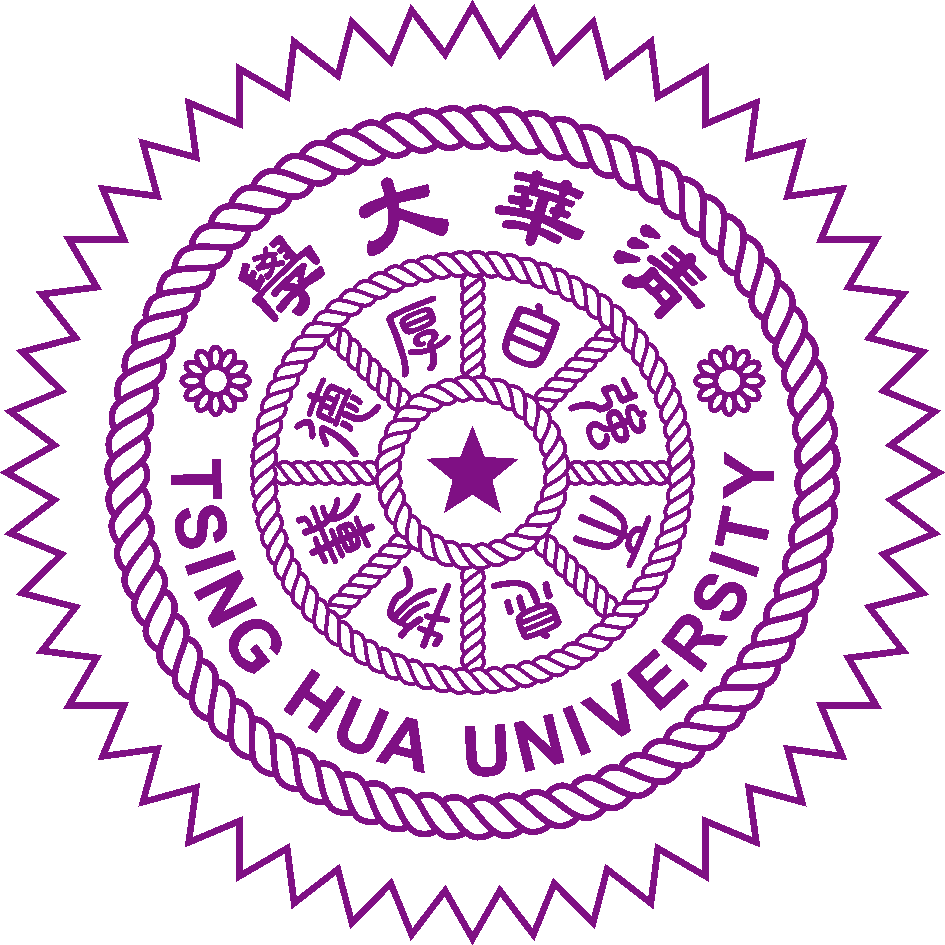 General Framework
Motivations for this work:
Combination of two mechanisms after 2013
Elastic DM with Light Mediator and Isospin Violation
Exothermic DM with Isospin Violation
Nan Chen et al., Phys. Lett. B 743, 205 (2015)
L. Tai, M. Sen, and Y. F. Zhou , JCAP 1503 (2015)
Dark Matter Models
LUX (2015) & CDMSlite
LUX (2016) & PandaX-II
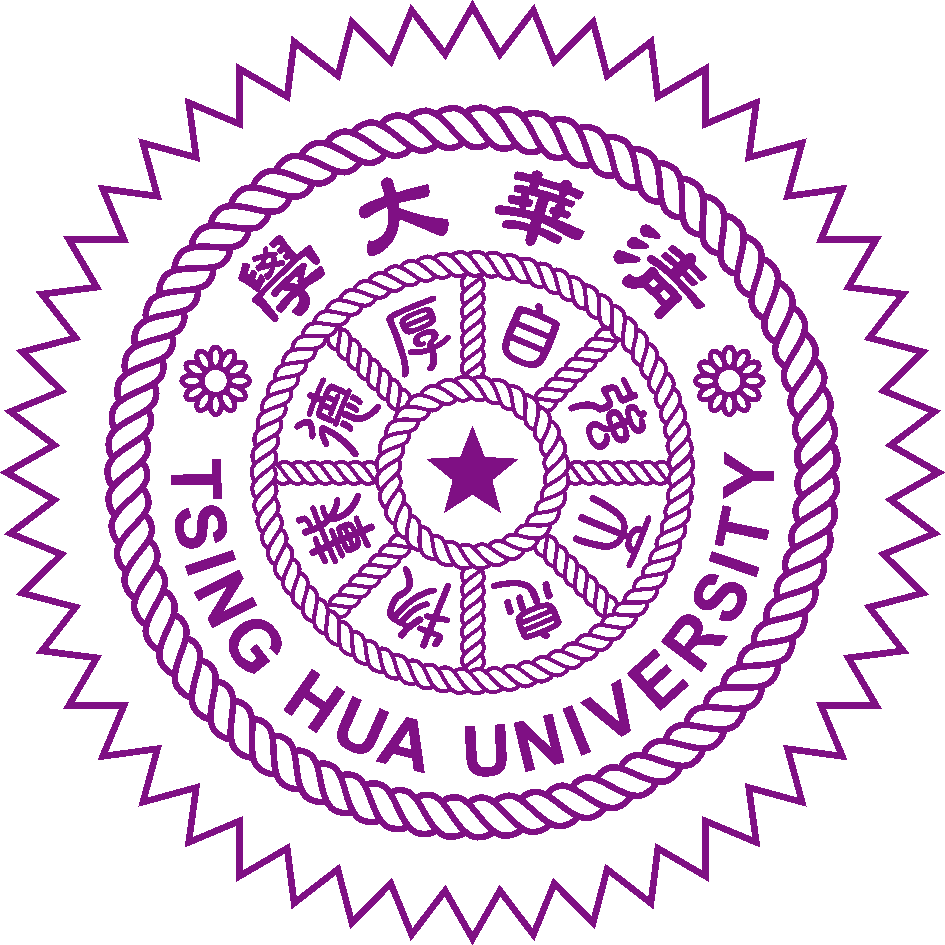 General Framework
Motivations for this work:
New combination of three mechanisms
Isospin-conserving Exothermic DM with Light Mediator
Isospin-violating Exothermic DM with light mediator
Dark Matter Models
LUX (2015) & CDMSlite
LUX (2016) & PandaX-II
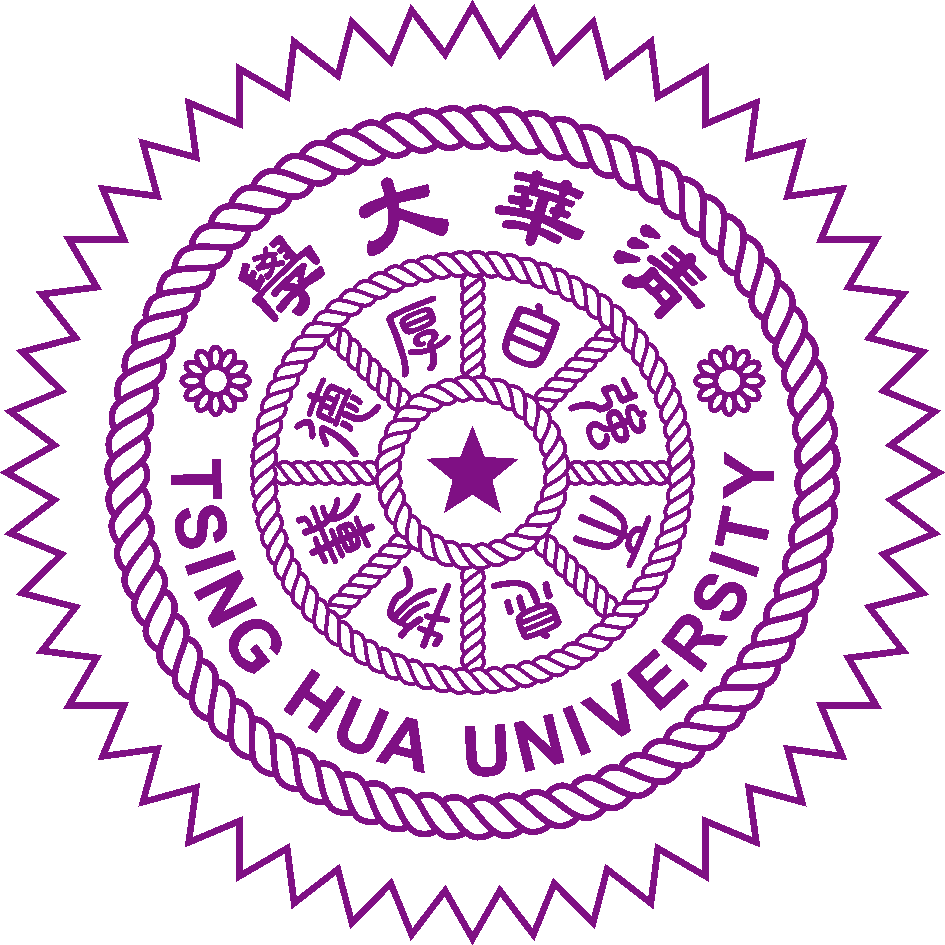 General Framework
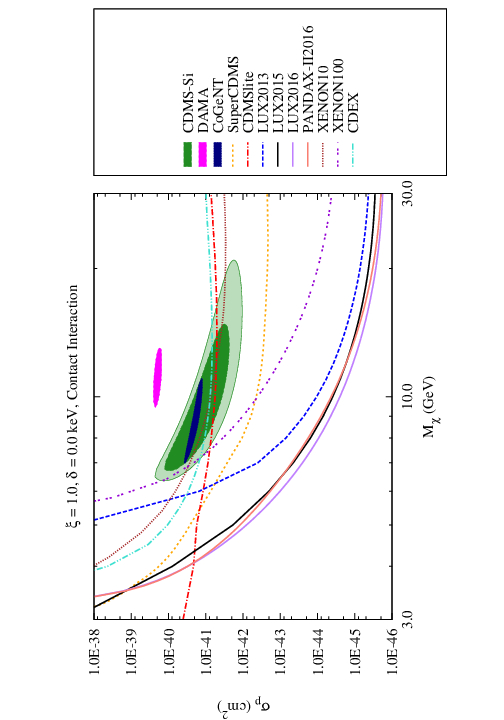 Fitting Results
Conventional Spin-Independent model
Fitting Results
Exothermic DM with Isospin Violation
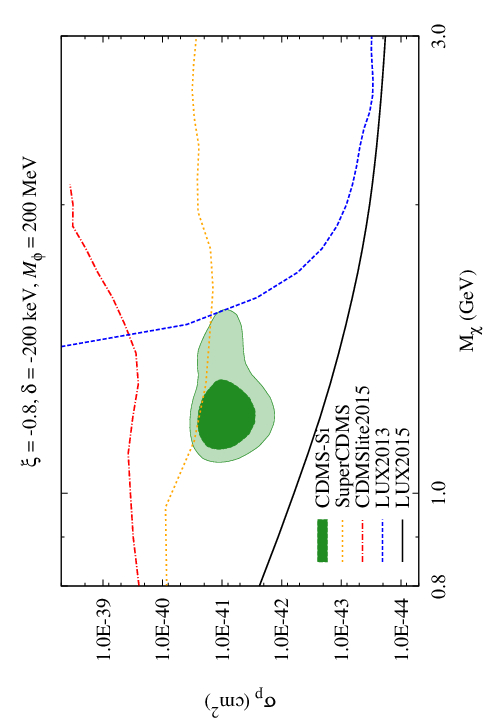 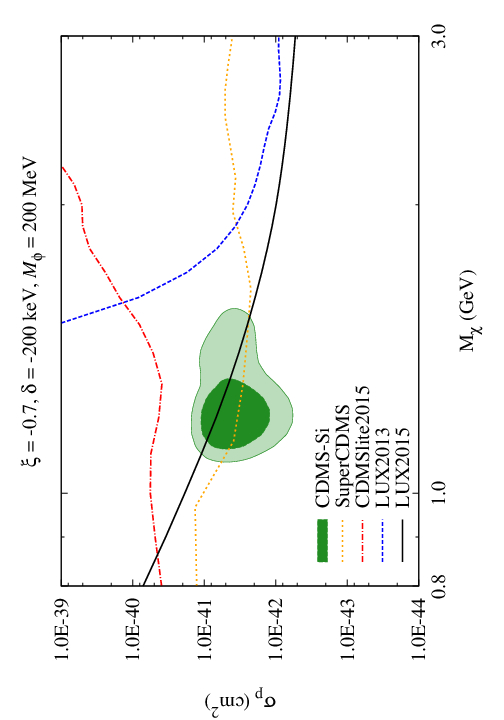 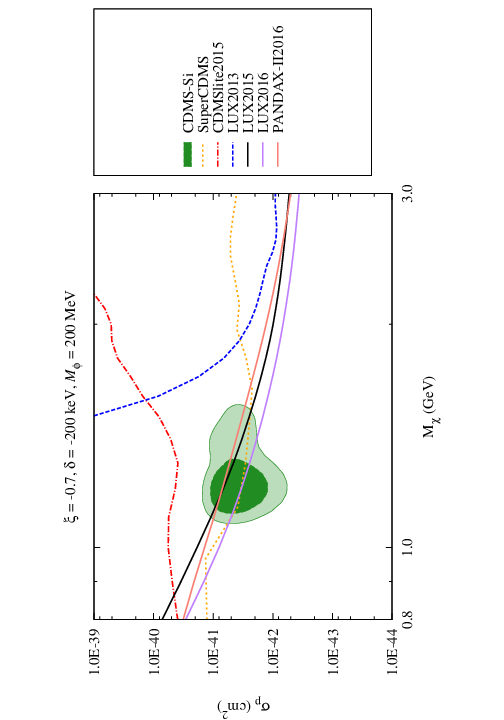 Xe-phobic exothermic DM
Ge-phobic exothermic DM
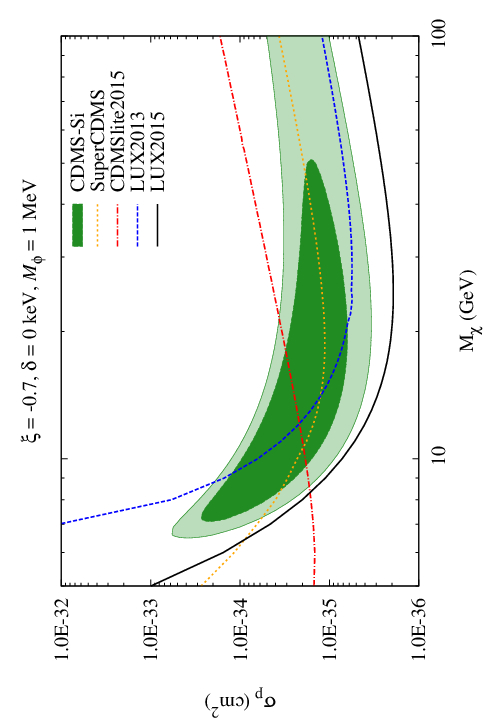 Fitting Results
Xe-phobic elastic DM with Light Mediator
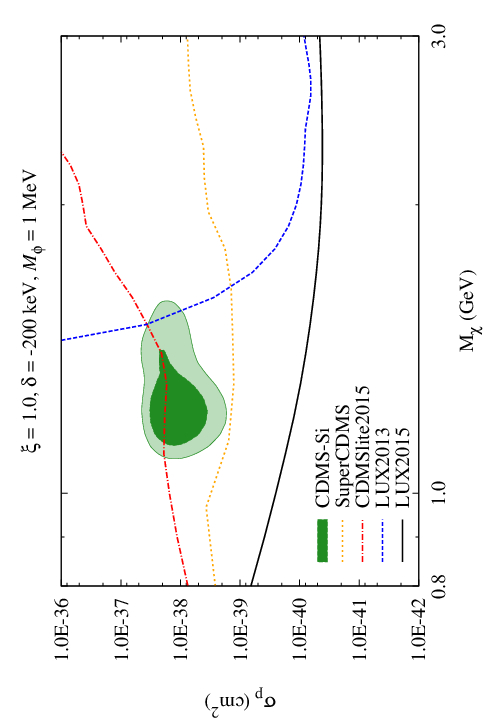 Fitting Results
Isospin-conserving Exothermic DM with a light mediator
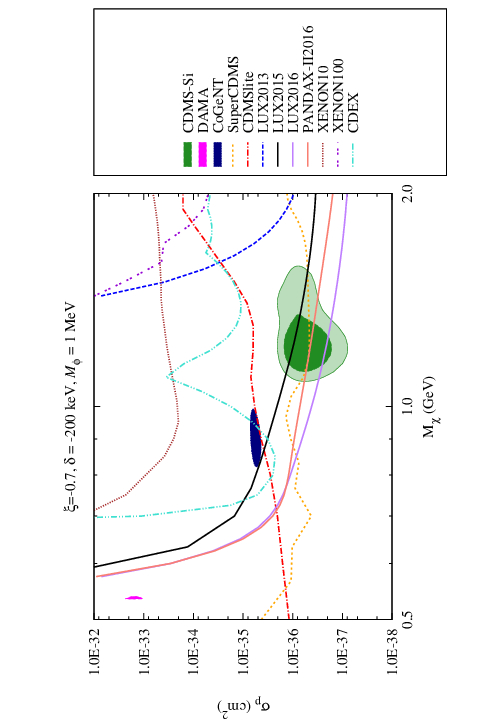 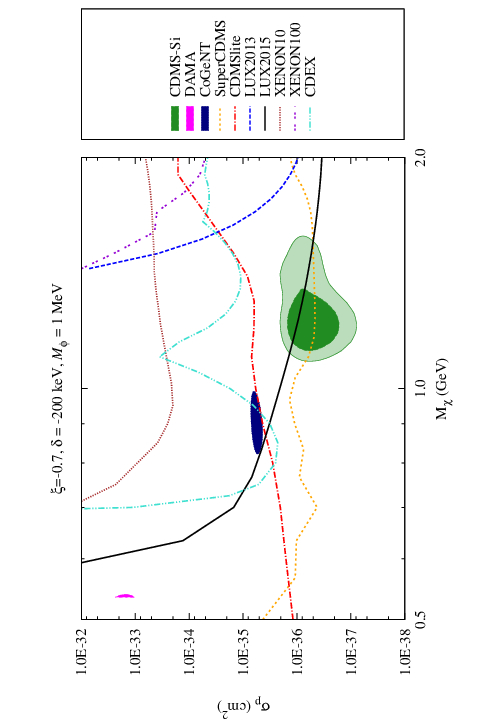 Fitting Results
Isospin-violating Exothermic DM with a light mediator
Conclusions
Considered the direct detections of WIMP particles with the spin-independent interactions
Examined the models which involve different combinations of the three mechanisms below:
Isospin violation
Exothermic scattering
Light mediator
Most of the combinations have been ruled out
Xe-phobic exothermic DM with/without light mediator (Only survivors)
Latest experimental data provide additional challenges to these models
Thank you for your attention…
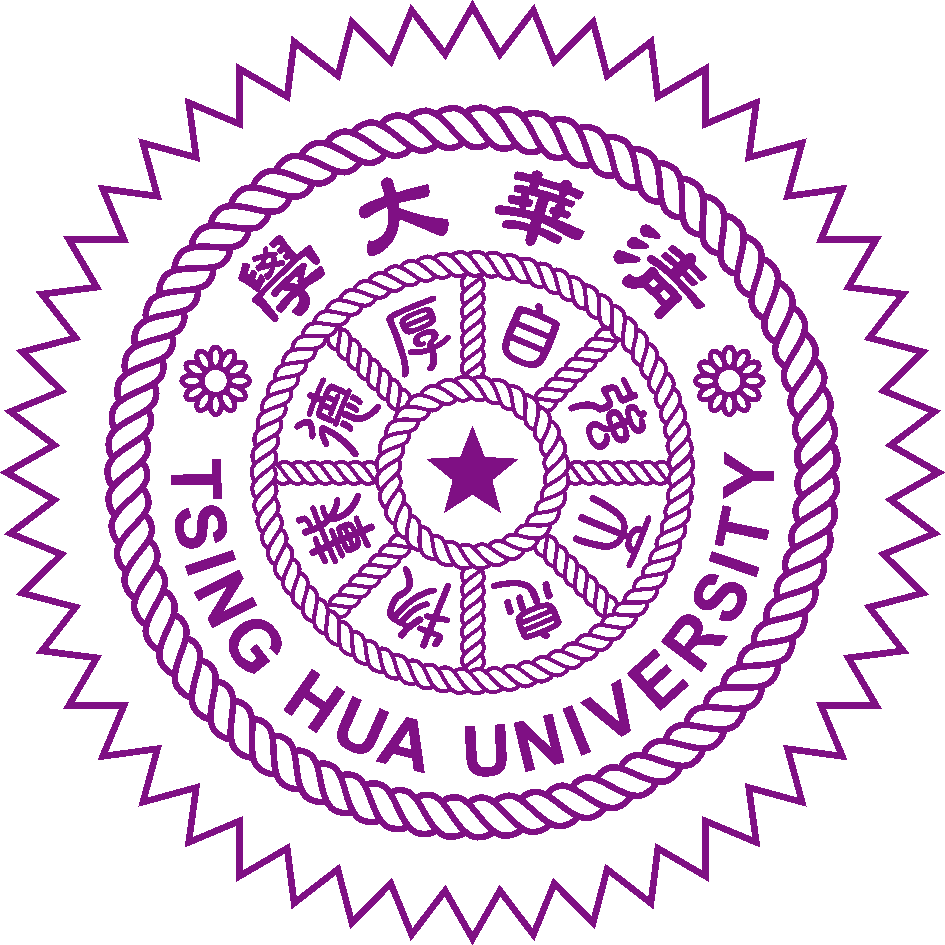 Theoretical Framework
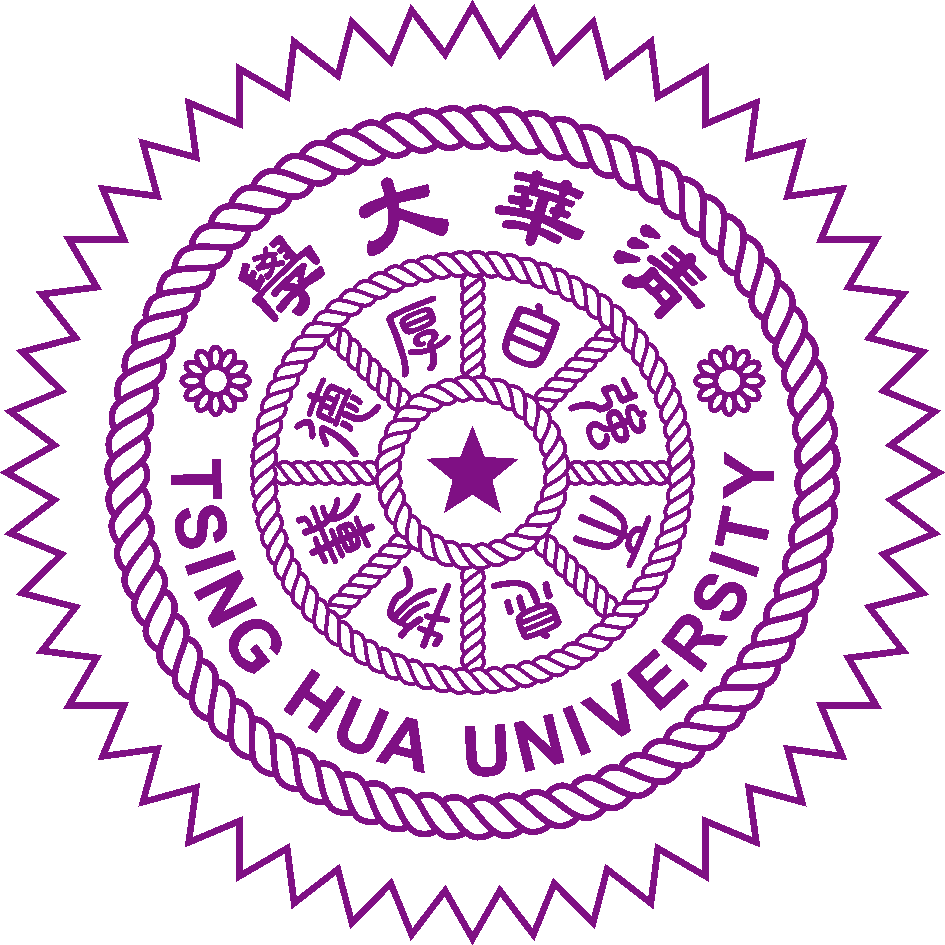 Theoretical Framework
Fitting Results
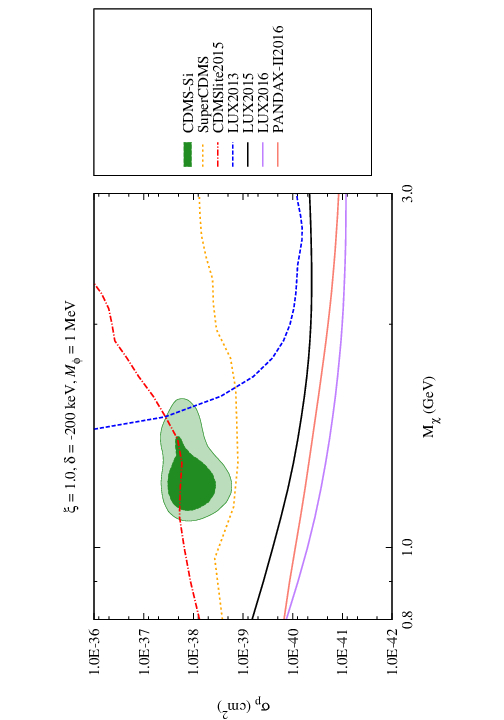 Exothermic DM with Light Mediator
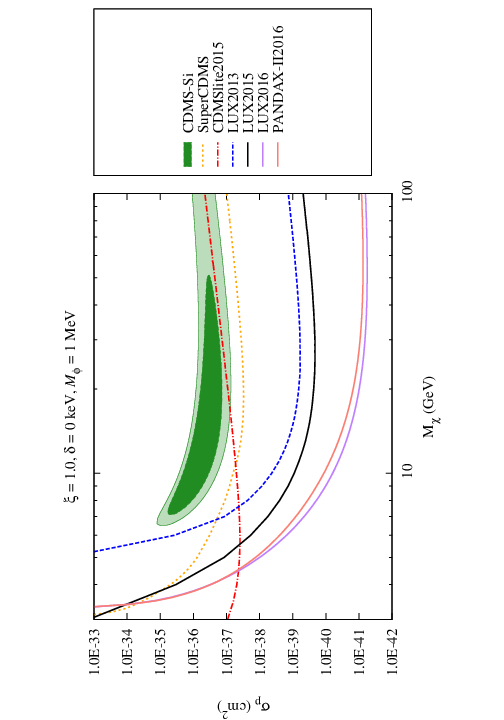